Week 3- Sun’s Effect on Earth’s Surface: Sand and Grass
The sun warms different surfaces by different amounts.
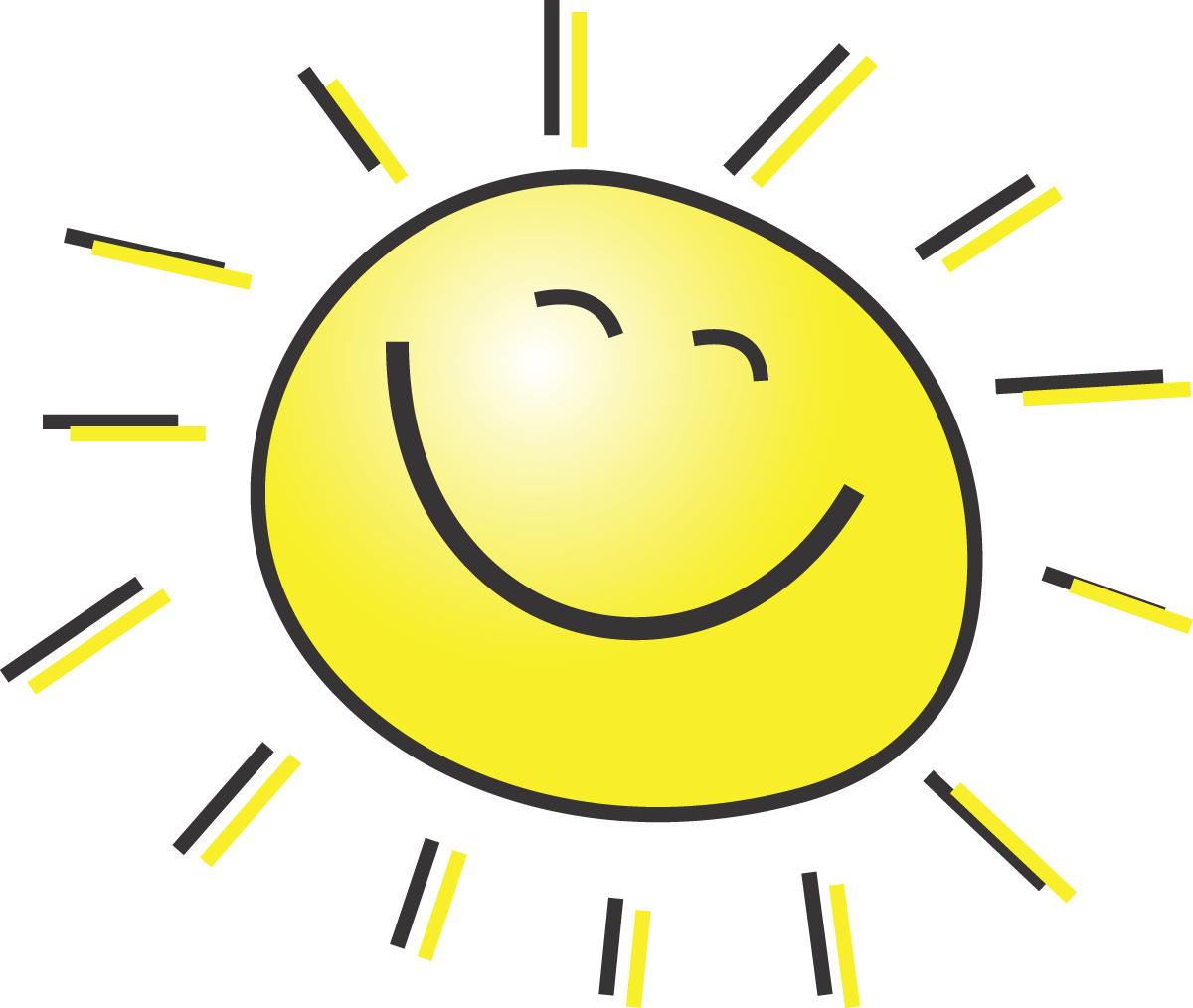 Imagine that a pan is filled with grass or sand. How do you think the sun would affect the warmth of those items? Why?
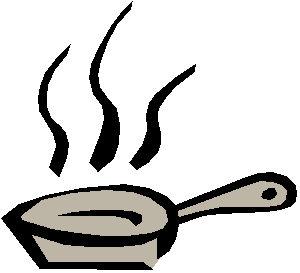 What do we use to measure how hot it is?
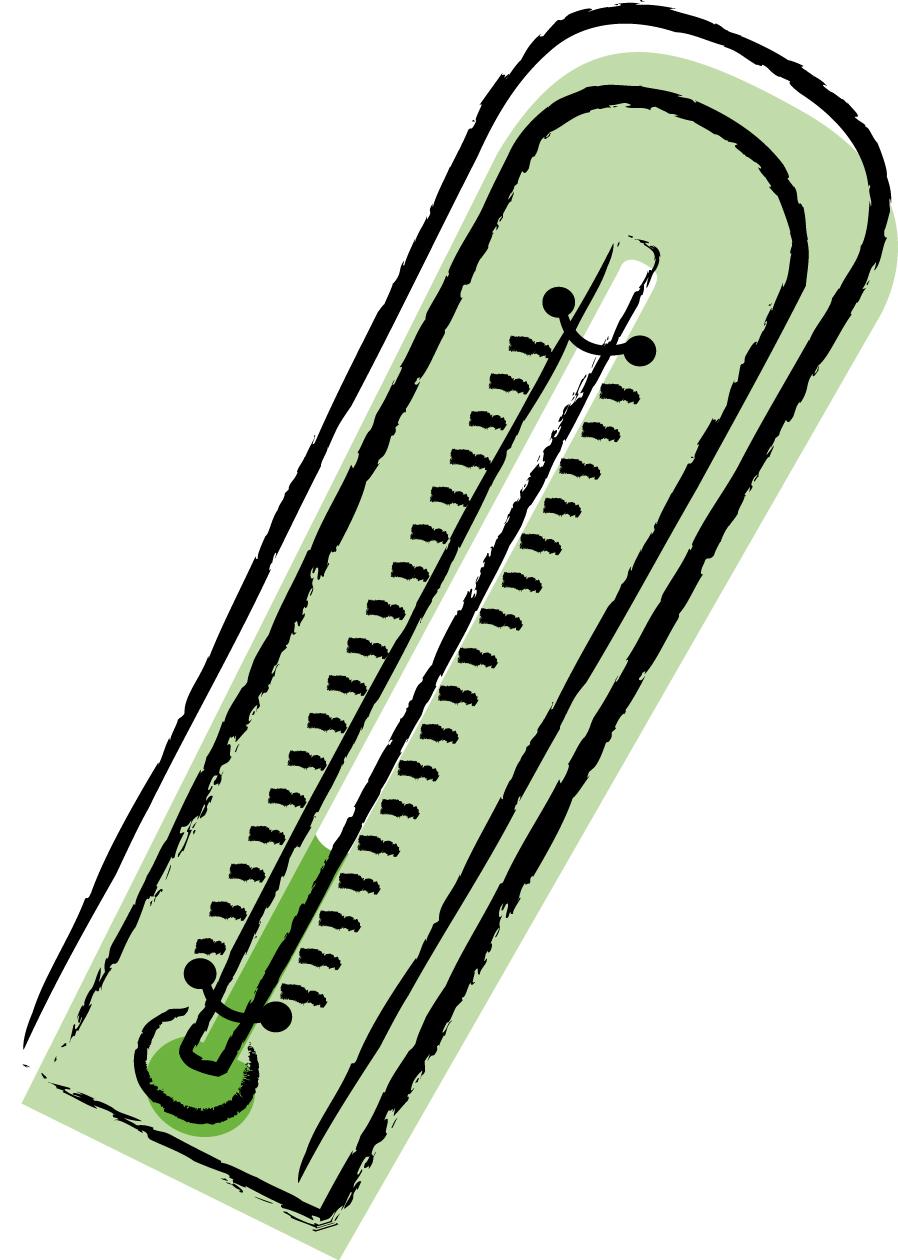 [Speaker Notes: Explain to the students what a thermometer is.]
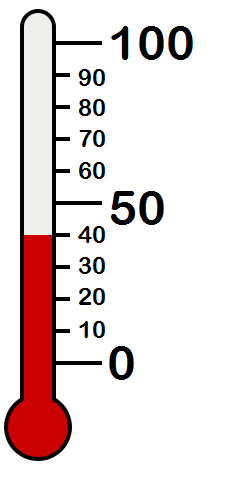 What is temperature does this thermometer say?
[Speaker Notes: Temperature is the measure of the amount of heat. The thermometer reads 40.]
Sand and Grass Experiment
We are going to set up an experiment in our room to test how the sun warms grass and sand.
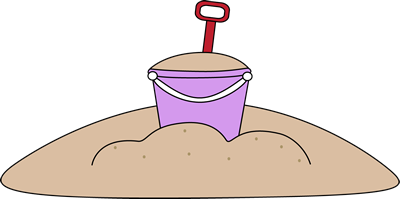 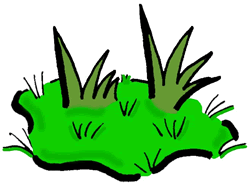 [Speaker Notes: Refer to the planning guide, it will list all the materials and procedures.]